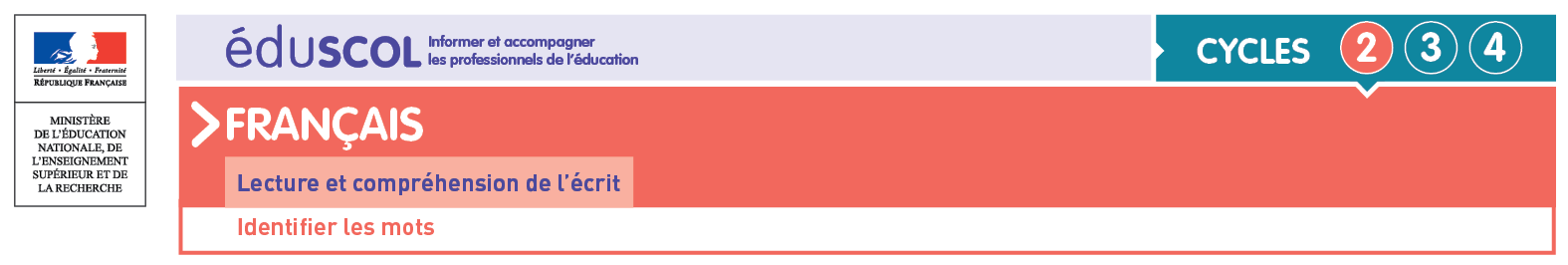 Activité : le bon motMatériel nécessaire :
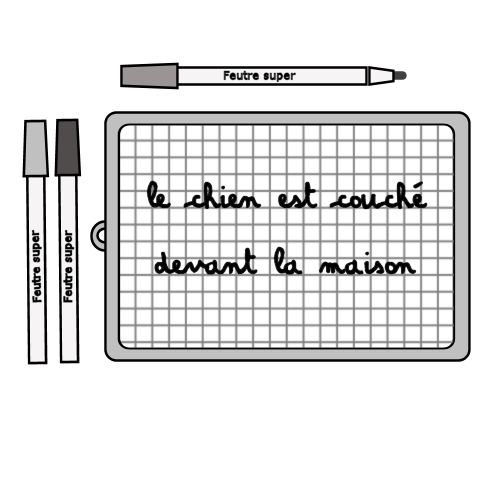 Objectif :
Repérer parmi plusieurs mots, le mot qui s’associe à une image
Connaissance et compétence associée :
 identifier les mots de manière de plus en plus aisée
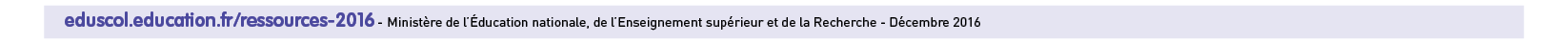 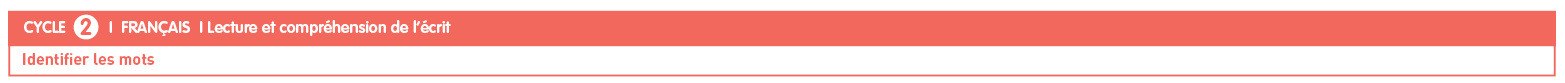 Repérer parmi plusieurs mots, le mot qui s’associe à l’image et dénombrer le nombre de fois qu’il est écrit.
Durée longue d’apparition des mots
Sablier de
12 secondes avec un décompte toutes les 3 secondes
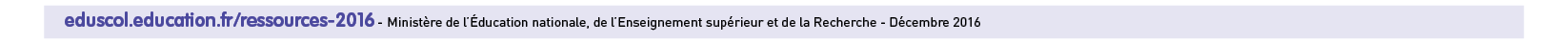 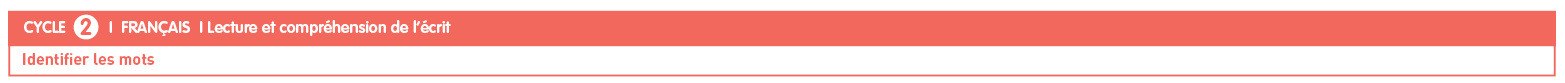 Regarde bien l’image qui va apparaître.
Le mot qui correspond est écrit plusieurs fois.
Combien de fois apparait-il?.
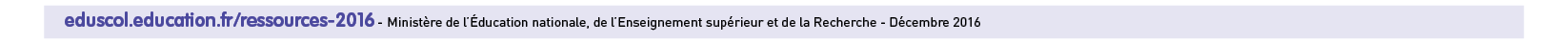 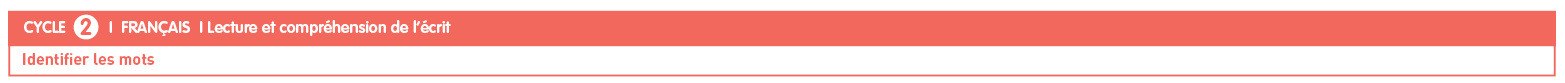 Combien de fois?
chapeau
chameau
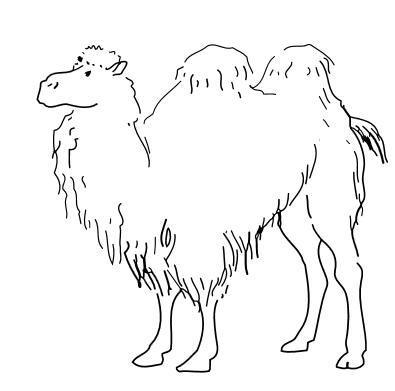 charme
chameau
chameau
chapiteau
chameau
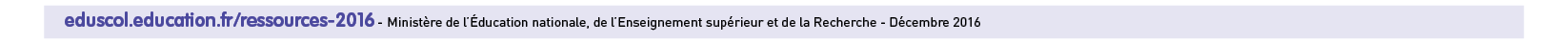 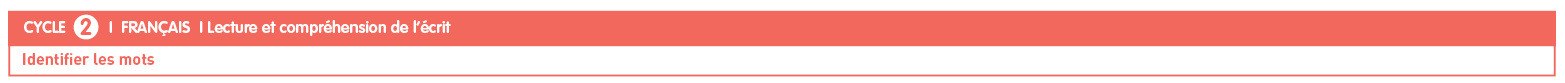 Écris le mot sur ton ardoise.
chapeau
chameau
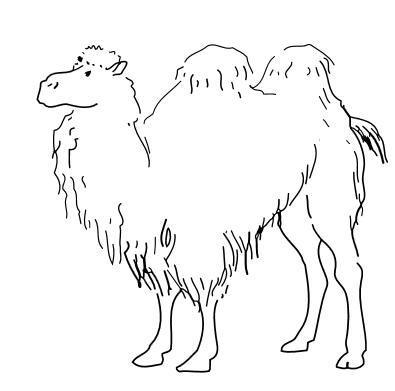 charme
chameau
chameau
chapiteau
chameau
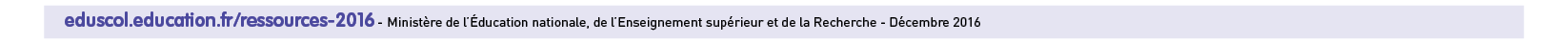 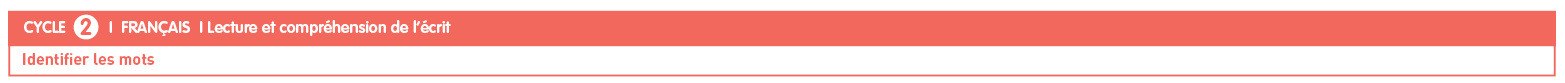 Repérer parmi plusieurs mots , le mot qui s’associe à l’image et dénombrer le nombre de fois qu’il est écrit.
Repérer parmi plusieurs mots, le mot qui s’associe à l’image et dénombrer le nombre de fois qu’il est écrit.
Plus de mots. Image sur le côté. 
Durée lente d’apparition des mots
Sablier de
12 secondes avec un décompte toutes les 3 secondes
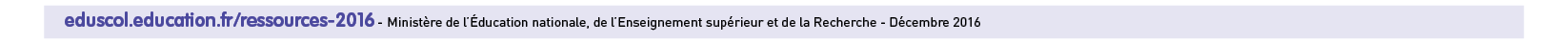 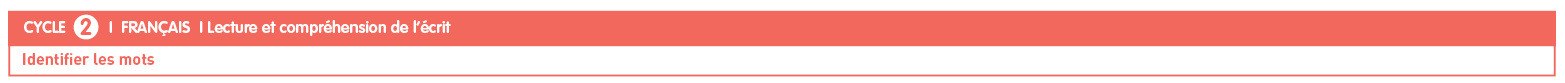 Regarde bien l’image qui va apparaître.
Le mot qui correspond est écrit plusieurs fois.
Combien de fois apparait-il?.
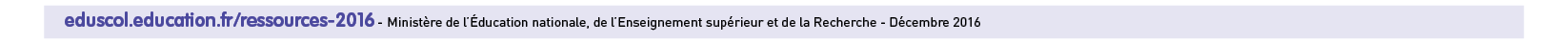 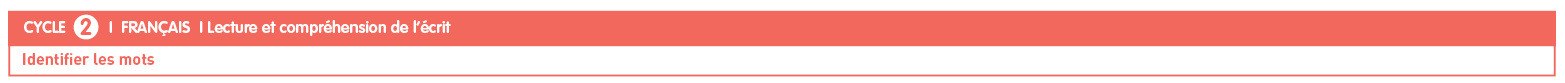 Combien de fois?
montre
monstre
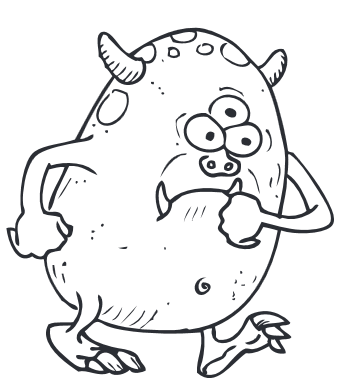 montre
moteur
monter
montrer
monstre
monstre
moniteur
monsieur
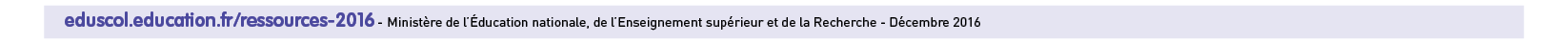 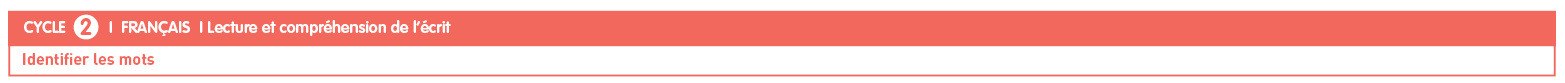 Écris le mot sur ton ardoise.
montre
monstre
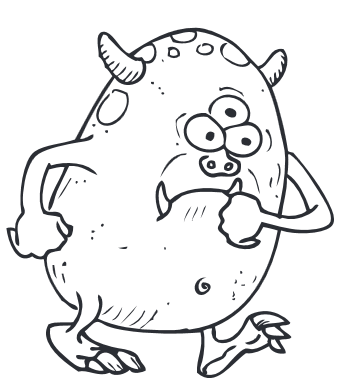 montre
moteur
monter
montrer
monstre
monstre
moniteur
monsieur
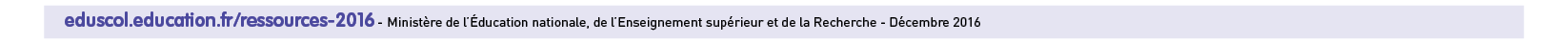 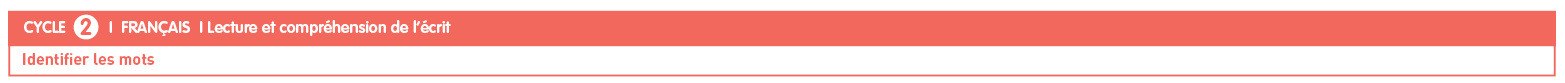 Repérer parmi plusieurs mots, le mot qui s’associe à l’image et dénombrer le nombre de fois qu’il est écrit.
Plus de mots et pas d’organisation 
des mots visible.
Image sur le côté. 
Différentes graphies.
Durée lente d’apparition des mots
Sablier de
12 secondes avec un décompte toutes les 3 secondes
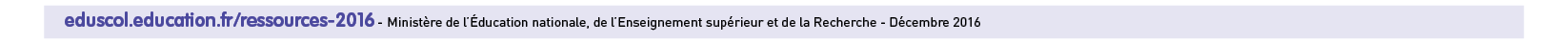 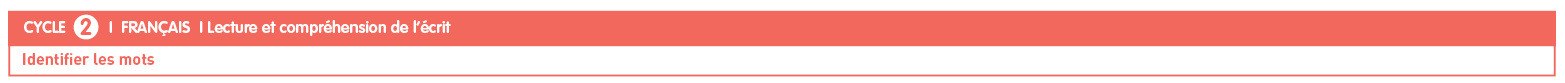 Regarde bien l’image qui va apparaître.
Le mot qui correspond est écrit plusieurs fois.
Combien de fois apparait-il?.
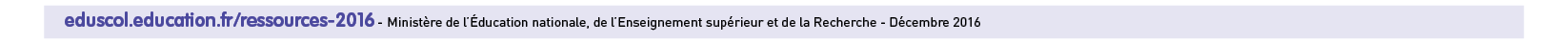 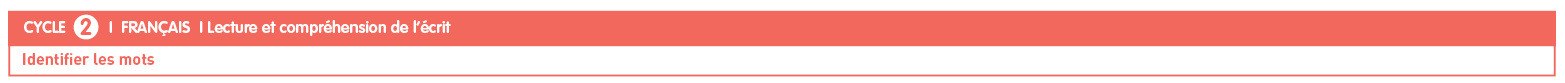 phoque
poupée
Combien de fois?
poulpe
phoque
poulpe
poussée
épopée
épopée
moteur
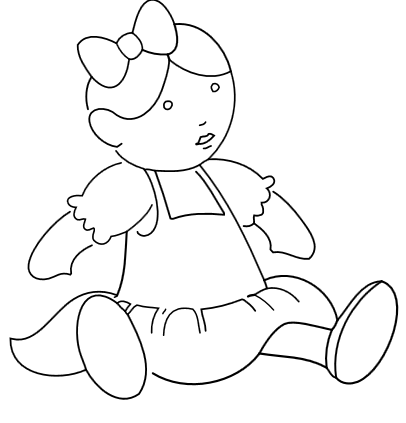 pupille
pupille
montrer
poule
poupée
poulpe
monstre
poulpe
poupée
poulet
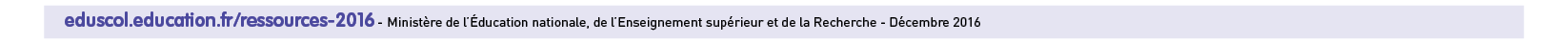 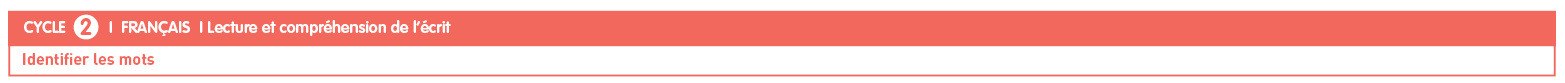 Écris le mot sur ton ardoise.
poulpe
phoque
poussée
épopée
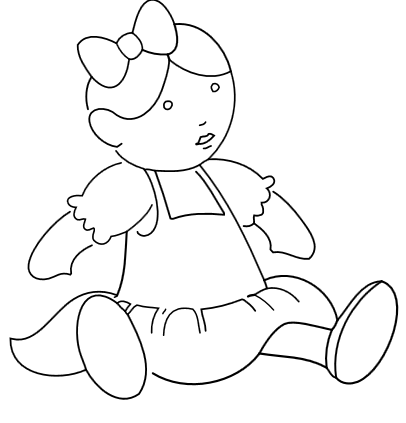 pupille
poule
poupée
poulpe
poupée
poulet
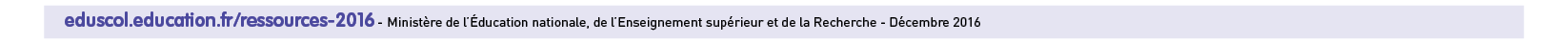